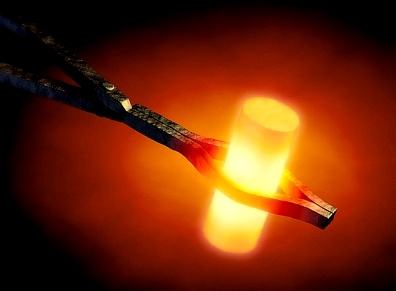 Unit 2
Chapter 4: Arrangements of Electrons in Atoms
The Dual Nature of Light
Light
The study of light led to the development of the quantum mechanical model.
Light is a kind of electromagnetic radiation.
Electromagnetic radiation includes many kinds of waves 
All move at 2.998 x 108 m/s (symbol = c)
c = 2.998 x 108 m/s
Crest
(peak)
Wavelength
Amplitude
Trough
Parts of a wave
Parts of Wave
Crest - high point on a wave
Trough - Low point on a wave
Amplitude - distance from origin to crest
Wavelength - distance from crest to crest
Wavelength - is abbreviated l Greek letter lambda.
Low energy
High energy
*Low Frequency
*High Frequency
X-Rays
Radiowaves
Micro-waves
UV (Ultra-violet)
Gamma Rays
Infrared
*Long Wavelength
*Short Wavelength
Visible Light
R   O   Y   G   B   I   V
Long 
Wavelength 
= 
Low Frequency 
= 
Low ENERGY
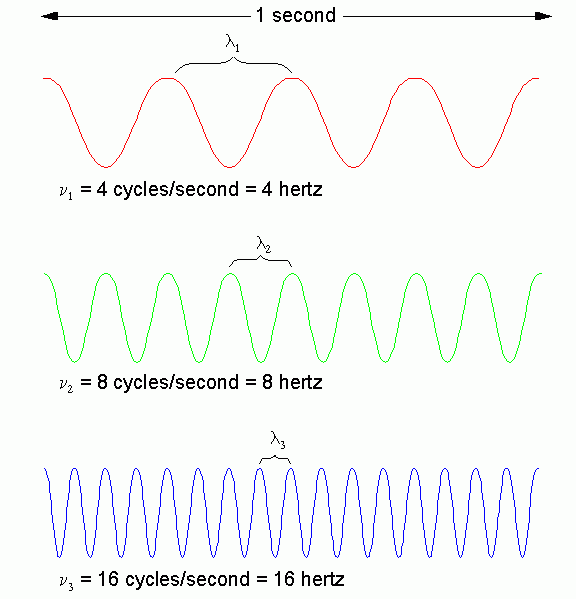 Wavelength Table
Short 
Wavelength 
= 
High Frequency 
= 
High ENERGY
Electromagnetic radiation propagates through space as a wave moving at the speed of light.
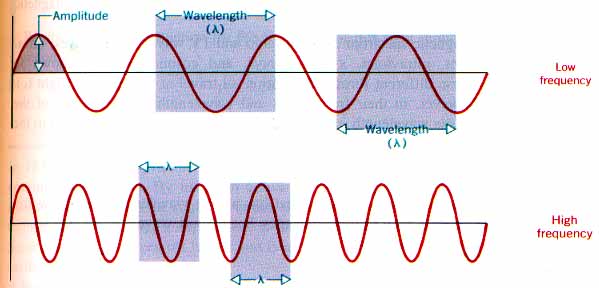 c = 
C = speed of light, a constant (2.998 x 108m/s)
 = (lambda) wavelength, in meters
= (nu) frequency, in units of hertz (Hz)
                                Hz is cycles/s
Energy versus Frequency
waves
Frequency is the number of _____________ to pass a point every _________________
	Units for frequency are _____________ (Hz)
Energy is ___________________ to frequency:
	As frequency goes up:  energy goes _____________
	As frequency goes down:  energy goes____________
second
Hertz
proportional
up
down
Is light a wave?
Wave – light has a measurable _______________ and _______________, just like all other waves
	- Light waves can have _________________
	- Light is ____________ when it hits a mirror, or __________________ when it hits a lens
frequency
wavelength
energy
reflected
Refracted (bent)
Spectroscopic analysis of the visible spectrum…
…produces all of the colors in a continuous spectrum
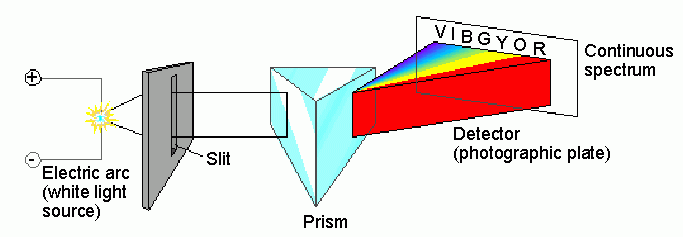 Spectroscopic analysis of the hydrogen spectrum…
…produces a “bright line” spectrum
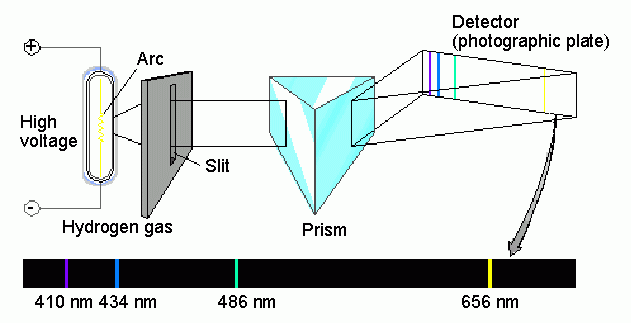 Types of electromagnetic radiation:
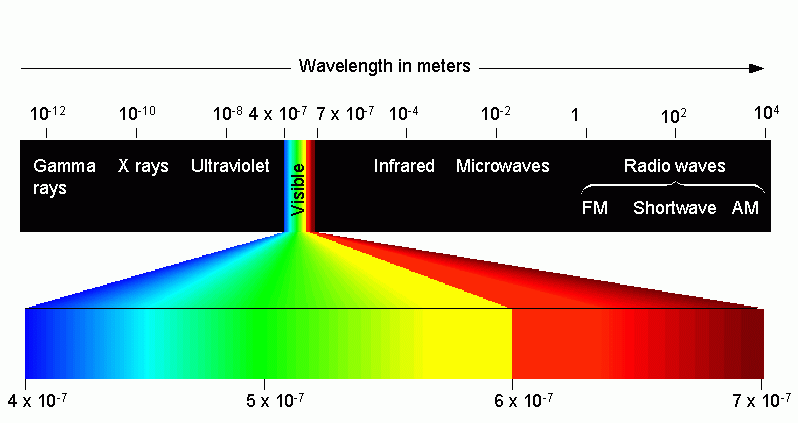 Speed of Light
2.998 x 108
6.70 x 108
All light travels at _______m/s or _________mph
Speed varies depending on the ______________
Light travels fastest in a ____________, which contains ________________
Question:  What can travel faster than the speed of light?  _________________

Another word for “brightness” is _____________, it measures the number of ____________ that pass a given area
medium
vacuum
No particles
NOTHING!!!
intensity
photons
Electromagnetic Spectrum (EMS)
Light is also called electromagnetic radiation (EMR)
Visible light is only a small part of the EM spectrum
The EM Spectrum (EMS) contains radiation of all possible ___________ and ______________
frequencies
wavelengths
High Frequency EMR
Gamma Rays – highest frequency EMR
	- they can cause __________.

X-Rays – second highest frequency EMR
Ultraviolet (UV) Light – falls just 
above visible light 
shorter ____________, but 
higher ____________)
	this type of light causes 
____________. Skin Protection 
Factor (_______) tells you 
how much UV light 
will get blocked!
cancer
wavelength
frequency
sunburn
SPF
Low Frequency EMR
Infrared Radiation – has slightly less energy than visible light.  Special devices can be used to detect this form of radiation.   
Microwaves – used to cook food.  Waves cause food molecules to ______________, moving molecules = _____________ energy
Radio Waves - _______________ wavelengths and smallest ______________ = very low __________
_____________ can be used to track airplanes.  It bounces waves off the planes and measures the _____________ it takes for them to come back.
vibrate
kinetic
longest
frequency
energy
RADAR
time
The Wave-like Electron
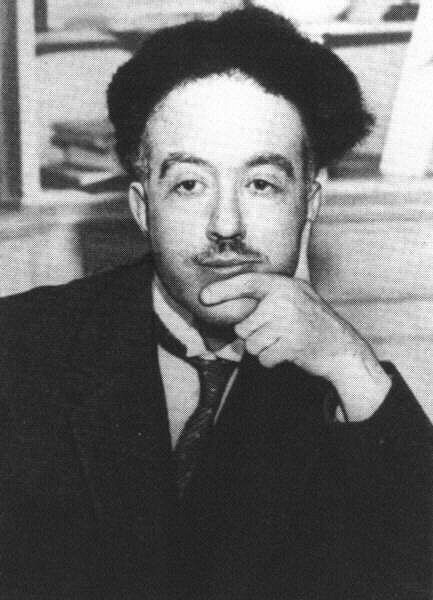 The electron propagates through space as an energy wave. To understand the atom, one must understand the behavior of electromagnetic waves.
Light is a particle (arrives in “chunks”
Light is a wave (we can measure its wavelength and it behaves like a wave)
Louis deBroglie
Atomic Spectrum
How color tells us about atoms
Prism
White light is made up of all the colors of the visible spectrum.
Passing it through a prism separates it.
Additive Primary Colors produce new colors by combining different wavelengths of light.  These are actual beams of colored light.
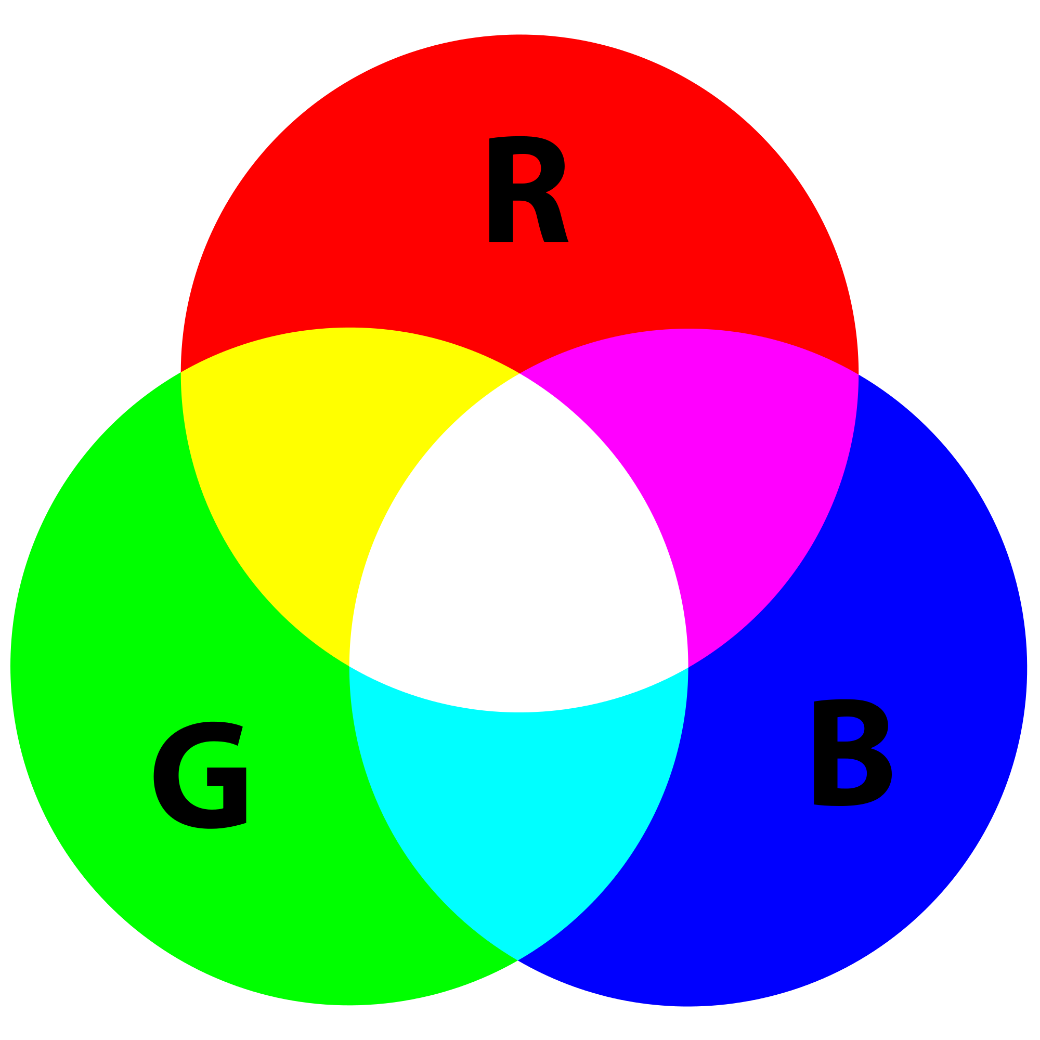 This is how a TV or this monitor works. 
White is all colors in the spectrum.
Black is the absence of color.
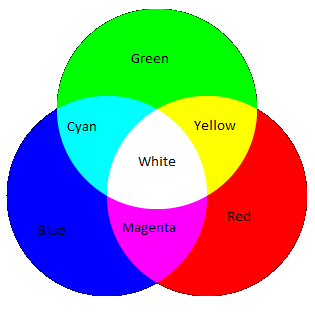 If the light is not white
By heating a gas with electricity we can get it to give off colors.
Photoelectric Effect: Matter absorbs EM radiationElectron knocked loose
Each particle of light collides with electron and uses its energy to dislodge. Remaining energy transfers to the photoelectron.
Passing this light through a prism does something different.
Atomic Spectrum
Each element gives off its own characteristic colors.
Can be used to identify the atom.
How we know what stars are made of.
These are called the discontinuous spectra (or emission line spectra) and is unique to each element.
Shown here are emission line spectra for 3 different elements. It is what the light being emitted from the elements is really made up of.
Spectral lines are like the atom’s “fingerprint”
Emission-Line Spectra: Excited atoms emit visible light. This light is passed through a prism and is separated into specific wavelengths
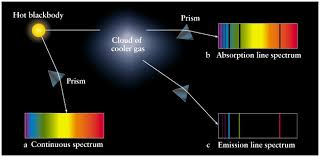 Light as a Particle?
Particle -  certain colors (blue) will cause electrons to fly off of a piece of metal while others (red) don’t
	Why?_________________________________
	Particles of light are called ______________, they have no ______________, but are tiny packets of ________________
Particles of blue light have the right energy/frequency to knock them free!
Photons
mass
energy
The Final Answer:  Light 
is ____________ 
a wave and a particle!!!!!
BOTH
Bohr Model of Atom
Planetary Model of atom – put electrons into fixed paths around nucleus called orbits
Assigned electrons to fixed energy levels
Moving from one energy level to another = requires a fixed quantum of energy
Quantum Leap – jump from one step to another
Bohr’s planetary model
-Atoms excited by energy
-Emit light
-Emitted light is broken into spectrum of discrete frequencies (colors)
-Pattern unique to each element.

Electrons start at lowest energy level (closest to nucleus)= Ground State
Excited state Move up energy level
Electron falls back to ground state and gives energy back as light.
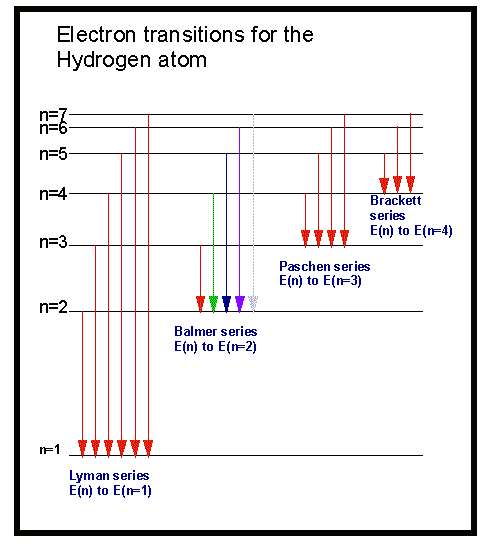 Electron transitionsinvolve jumps of definite amounts ofenergy.
This produces bands 
of light with definite 
wavelengths.
Quantum MechanicalModel of the Atom
Attempts to explain why hydrogen gave off specific frequencies of light only led to this new model.

Mathematical laws can identify the regions outside of the nucleus where electrons are most likely to be found.

These laws are beyond the scope of this class…
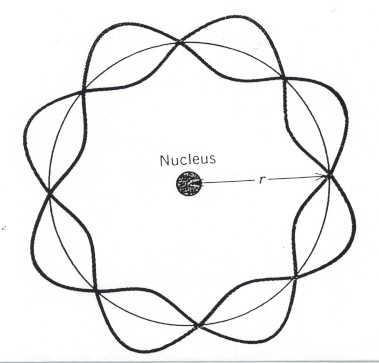 Bohr
de Broglie
Essentially the model went from
to
Electron Energy Level (Shell)
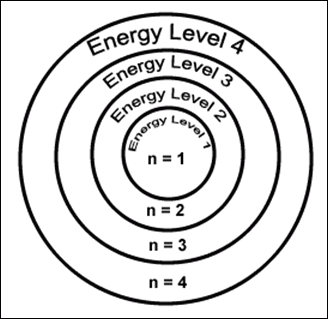 Generally symbolized by n, it denotes the probable distance of the electron from the nucleus. “n” is also known as the Principle Quantum number
Number of electrons that can fit in a shell:         or simply count them on the periodic table!
2n2
Energy Sublevels (subshells)
A sublevel is a region within an energy level where there is a probability of finding an electron.
Orbital shapes are defined as the surface that contains 90% of the total electron probability.

Make map now.
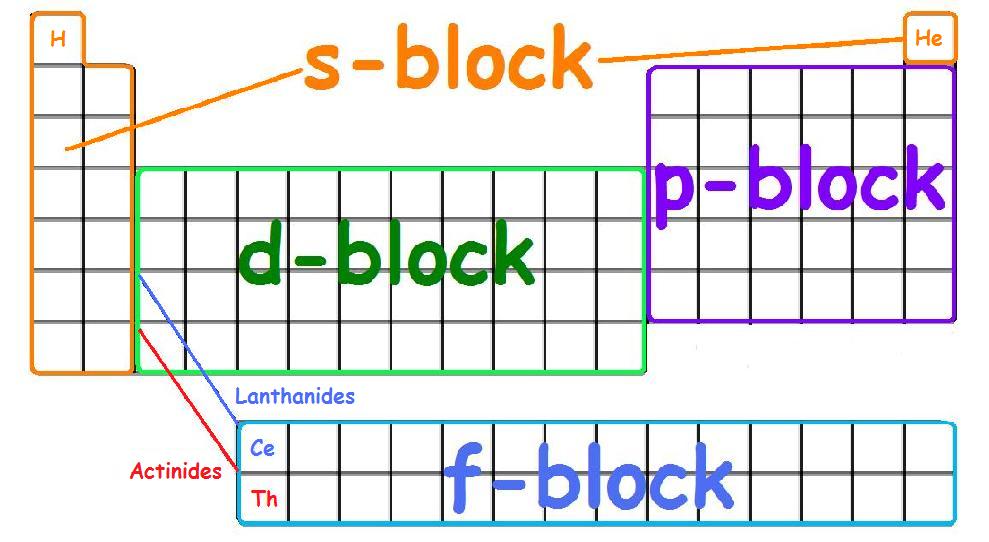 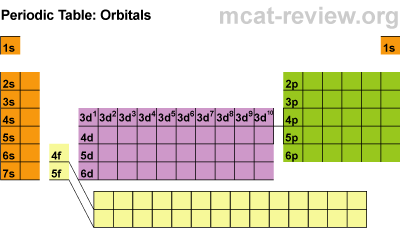 Write the electron configurations(no shortcuts!)
Lithium (Li) - 3 electrons
1s22s1
Oxygen (O) - 8 electrons
1s22s22p4
Neon (Ne) - 10 electrons
1s22s22p6
Write the electron configurations(no shortcuts!)
Magnesium (Mg) – 12 electrons
1s22s22p63s2
Chlorine (Cl) – 17 electrons
1s22s22p63s23p5
Scandium (Sc) – 21 electrons
1s22s22p63s23p64s23d1
Write the electron configurations(no shortcuts!)
Titanium(Ti) - 22 electrons

Vanadium(V) - 23 electrons
Write the electron configurations(no shortcuts!)
Titanium(Ti) - 22 electrons
1s22s22p63s23p64s23d2
Vanadium(V) - 23 electrons
1s22s22p63s23p64s23d3
s sublevel
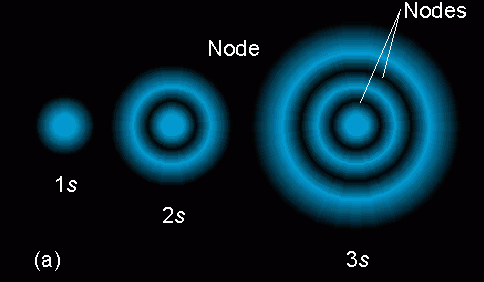 Orbitals of the same shape (s, for instance) grow 
larger as n increases…
Nodes are regions of low probability within an orbital.
s sublevel shape
The s orbital has a spherical shape centered around the origin of the three axes in space.
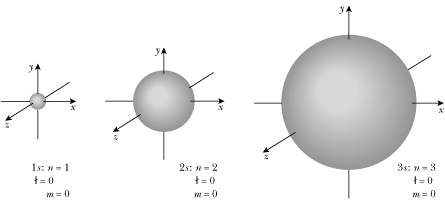 p sublevel shapes
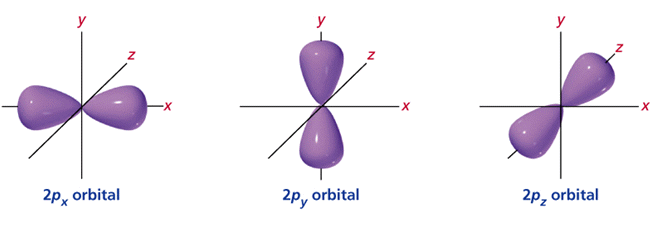 There are three dumbbell-shaped p orbitals in each energy level above n = 1, each assigned to its own axis (x, y and z) in space.
d sublevel shapes
Things get a bit more complicated with the five d orbitals that are found in the d sublevels beginning with n = 3. To remember the shapes, think of “double dumbbells”
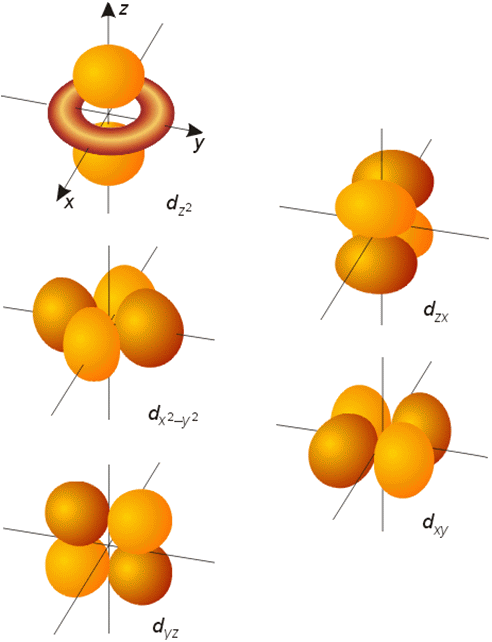 …and a “dumbbell 
with a donut”!
Shape of f sublevel orbitals
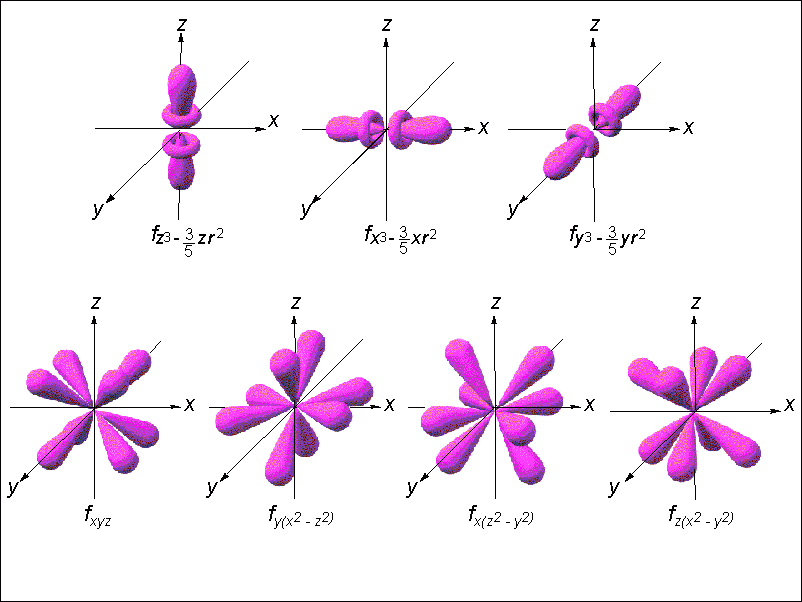 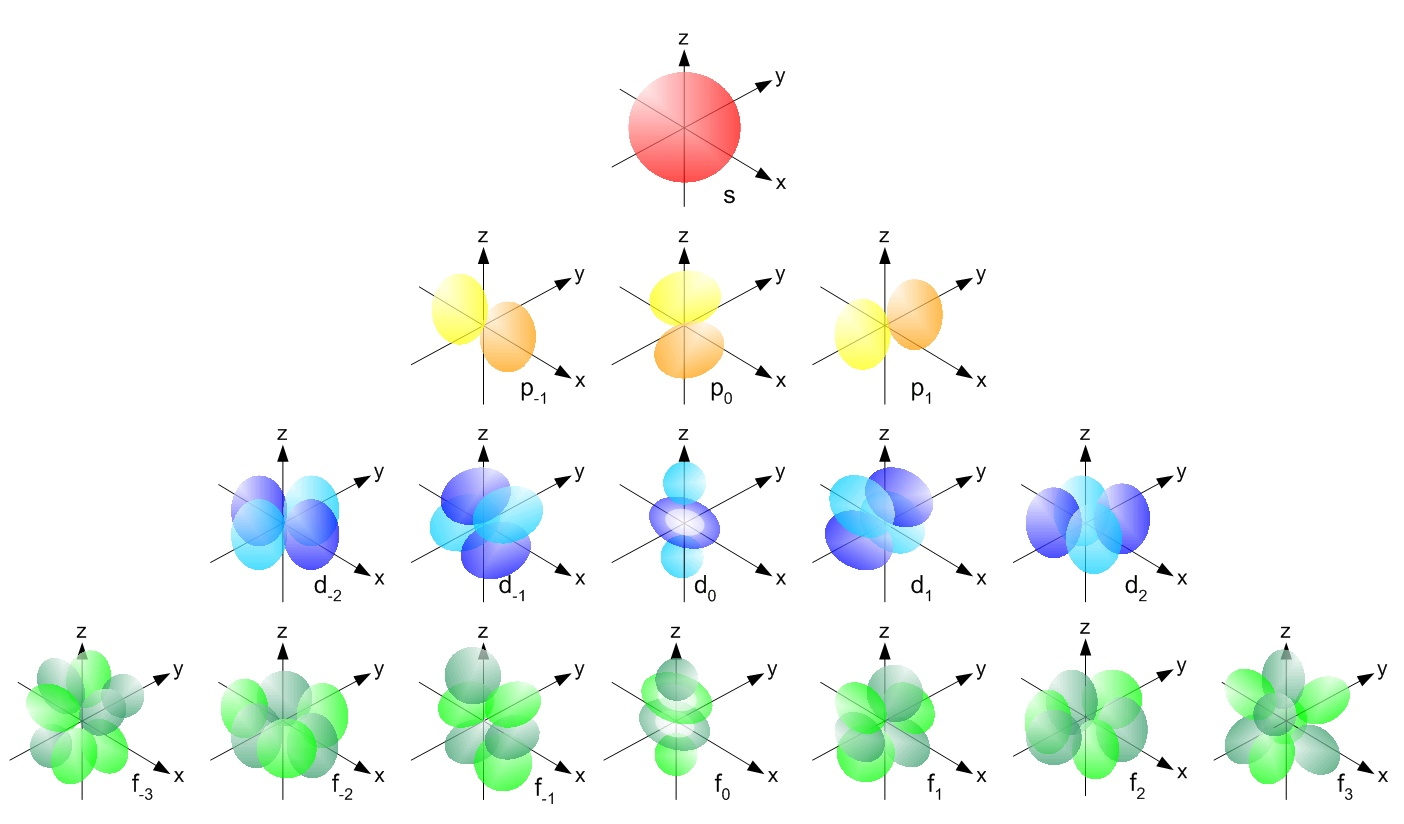 DO NOWIn your notebook, write the electron configuration for Iron
1s22s22p63s23p64s23d6
Energy Levels, Sublevels, Orbitals, & Electrons
3 Rules for electron configurations:
Aufbau Principle – electrons fill lowest energy level orbitals first (lower energy = more stable!) 
The word aufbau is German  for “building up” 
*Note: Atoms always do things to become the most stable!
2) Hund’s Rule – 
Electrons will space out evenly. 
Want highest number of unpaired electrons with the same spin.
Electrons want the most space between electrons with same energy!  
Why???
Pauli Exclusion Principle
Each orbital can hold a MAXIMUM of two electrons!
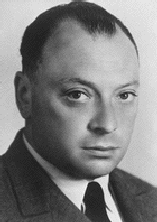 Wolfgang 
Pauli
Pauli Exclusion Principle
Two electrons occupying the same orbital must have opposite spins
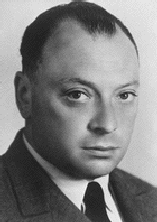 Wolfgang 
Pauli
Electron Spin
Electron spin describes the behavior (direction of spin) of an electron within a magnetic field.
Possibilities for electron spin:
Summarize the 3 rules for electron configuration